Introduction to Windows Store app development for Android programmers
Hanu Kommalapati
Senior Technical Director
http://blogs.msdn.com/hanuk
@HanuK
Jennifer Marsman
Principal Technology Evangelist
http://blogs.msdn.com/jennifer
@JenniferMarsman
3-006
Agenda
Architecture
User interface concepts
Navigation
Data in apps
Asynchronous development
Sharing
Certification and app store
Windows Store apps… lots of choices
Windows Store Apps
HTML / CSS
XAML
JavaScript
C++
C#
VB
WinRT APIs
Devices & Printing
Communication
 & Data
Graphics & Media
Application Model
Windows Core OS Services
Environment map
Android
Windows 8
Windows 8
Windows, Mac, and Linux
Development OS
Windows 8
Android
Runtime OS
Visual Studio 2012
Eclipse, IntelliJ, and NetBeans
IDE
Windows 8 SDK
Android SDK
SDK
Visual Studio Templates and Blend for Visual Studio
Android Developer Tools (ADT) Plugin for Eclipse
Tools
C#, VB.NET, Javascript, C++
Java, C++
Language
WinRT
Android Runtime
Runtime
UI element map
Android
Windows 8
Activity
Page
Unit of Display
View
Control
Widget Base
ViewGroup
Panel
Layout Base
Event Handling
Observer Interfaces
Delegates
Fragments
User Control
Reusable Components
Control map
Android
Windows 8
widgets
controls
Display text
TextView
TextBlock
Edit text
EditText
TextBox
RadioButton
RadioButton
Radio button
Android Extras
QuickContactBadge
RatingsBar
AnalogClock
TextClock
Windows 8 Extras
Hub
Flyout
CommandBar
HyperLink
Check box
CheckBox
CheckBox
Button
Button
Submit
ProgressBar & Ring
ProgressBar
Show progress
StackPanel
LinearLayout
Display a list of widgets
ListView
ListView
Vertical list of widgets
Grid
GridView
2-dimensional grid
Image
ImageView
Display image
ComboBox
Spinner
Select from a list
Date & TimePicker
Date & TimePicker
Date and Time
Android – screen layout (XML)
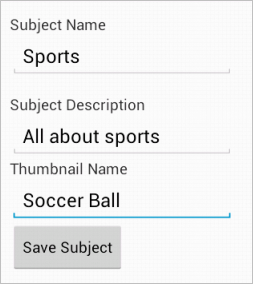 <LinearLayout>
     <TextView … />
     <EditText id=“@+id/etSubName” … />
     <TextView … />
     <EditText id=“@+id/etSubDesc” … />
     <TextView … />
     <EditText id=“@+id/etTnailName” … />
     <Button id=“@+id/btSave” android:onClick=“onClick” … />
</LinearLayout>
Android – screen layout (code)
//SubEditActivity.java
public class SubEditActivity extends Activity {
  private EditText etSubName;
  private EditText etSubDesc;
  private EditText etTnailName;
  private Button btSave;
  @Override
  protected void onCreate(Bundle savedInstanceState) {
    super.onCreate(savedInstanceState);
    setContentView(R.layout.activity_main);
    etSubName = (EditText)this.findViewById(R.id.etSubName);
    etSubName = (EditText)this.findViewById(R.id.etSubDesc);
    etTnailName = (EditText)this.findViewById(R.id.etTnailName);
    btSave = (Button)this.findViewById(R.id.btSave);
  }
  public void onClick(View view) {
    db.save(etSubName.getText(), etSubDesc.getText(),   
                       etTnailName.getText());		
  }
}
Windows 8 – screen layout (XAML)
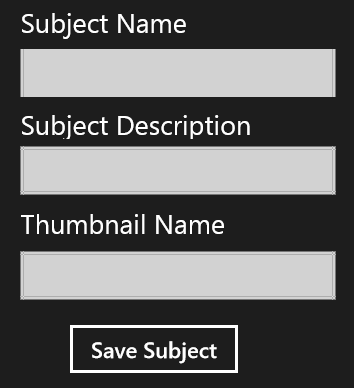 <StackPanel>
     <TextBlock … />
     <TextBox Name=“tbSubName” … />
     <TextBlock … />
     <TextBox Name=“tbSubDesc” … />
     <TextBlock … />
     <TextBox Name=“tbTnailName” … />
     <Button Name=“btSave” Click="btSave_Click" … />
</StackPanel>
Windows 8 – screen layout (code)
//SubEditPage.xaml.cs
    public sealed partial class SubEditPage : Page
    {
        private void btSave_Click(object sender, RoutedEventArgs e)
        {
            db.Save(tbSubName.Text, tbSubDesc.Text, tbTnailName.Text);
        }
    }
Windows 8 – Simulator
Simulates:
Touch and gestures
Orientation
Screen Resolutions
Location
Network
Also takes screenshots
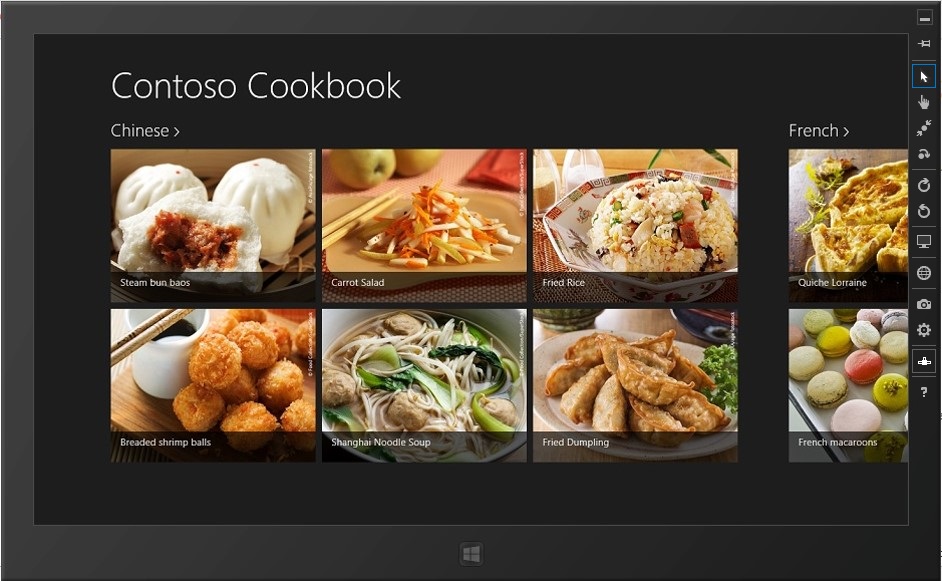 Demo
Building your first app
Android – navigation within an app
Explicit Intent
Activity1
Source Activity Reference
Destination Activity Type
Parameter Data
Do work
Activity2
User/program actions
Activity2.finish()
Press “Back” button
Windows 8 – navigation within an app
Frame.Navigate()
Page1
Destination Page Type
Parameter Data
Do work
Page2
User/program actions
Frame.GoBack()
Page3
Frame.Navigate()
Windows 8 – navigation within an app
public sealed partial class Page1 : Page
{
  private void btnNext_Click(object sender, RoutedEventArgs e)
  {
    this.Frame.Navigate(typeof(Page2),tbSourceData.Text);
  }
}
// Page1.xaml.cs
Windows 8 – navigation within an app
public sealed partial class Page2 : Page {
  // Invoked when about to be displayed in a Frame.
  protected override void OnNavigatedTo(NavigationEventArgs e) {
    if (e.Parameter != null) {
      // Do something with the shared data
      tbSharedData.Text = e.Parameter as string;
    }
  }
  private void btnBack_Click(object sender, RoutedEventArgs e) {
    if (this.Frame.CanGoBack)
      this.Frame.GoBack();
  }
}
// Page2.xaml.cs
Demo
Navigation and Visual Studio templates
Visual Studio project templates
Blank app
Grid app
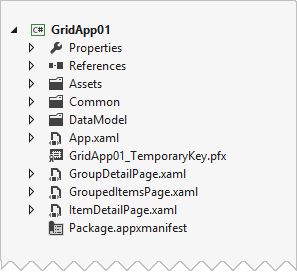 Main Page
Groups
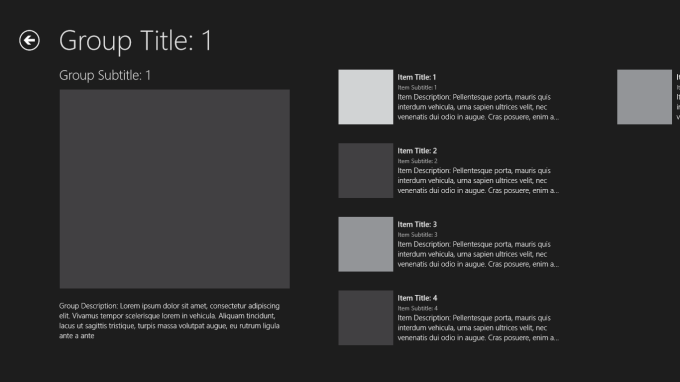 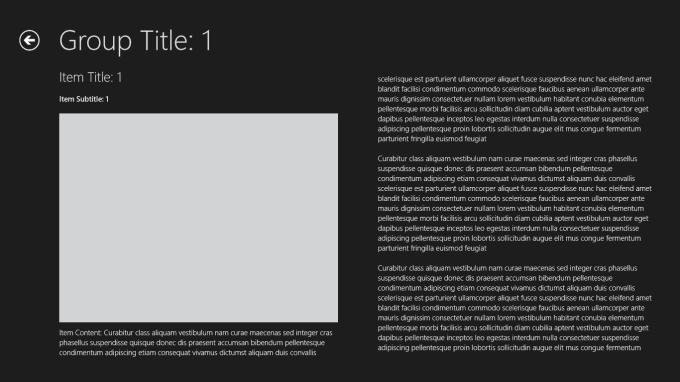 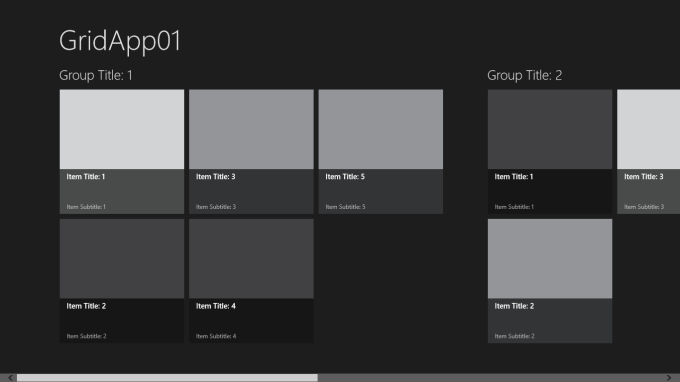 Items
3-Tier UI Hierarchy for Grouped Data
Split app
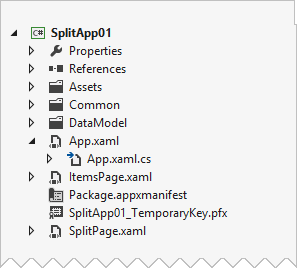 Main Page
Groups
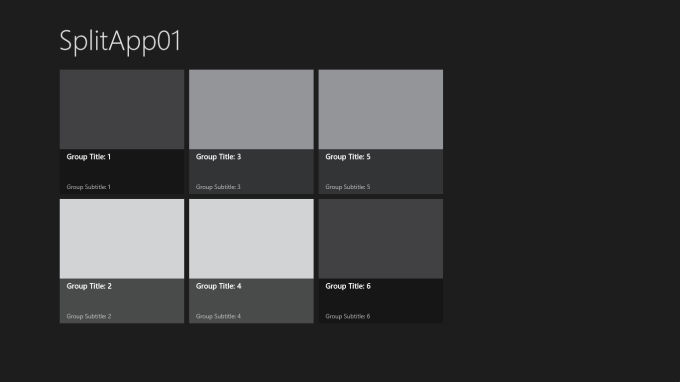 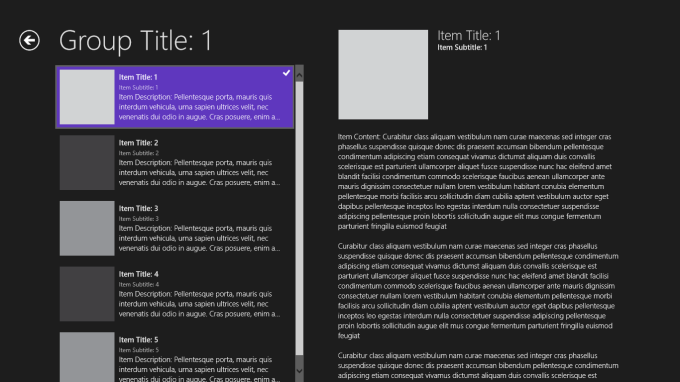 Items
2-Tier UI Hierarchy for Grouped Data
Hub app
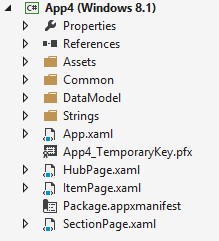 Main Page
Groups
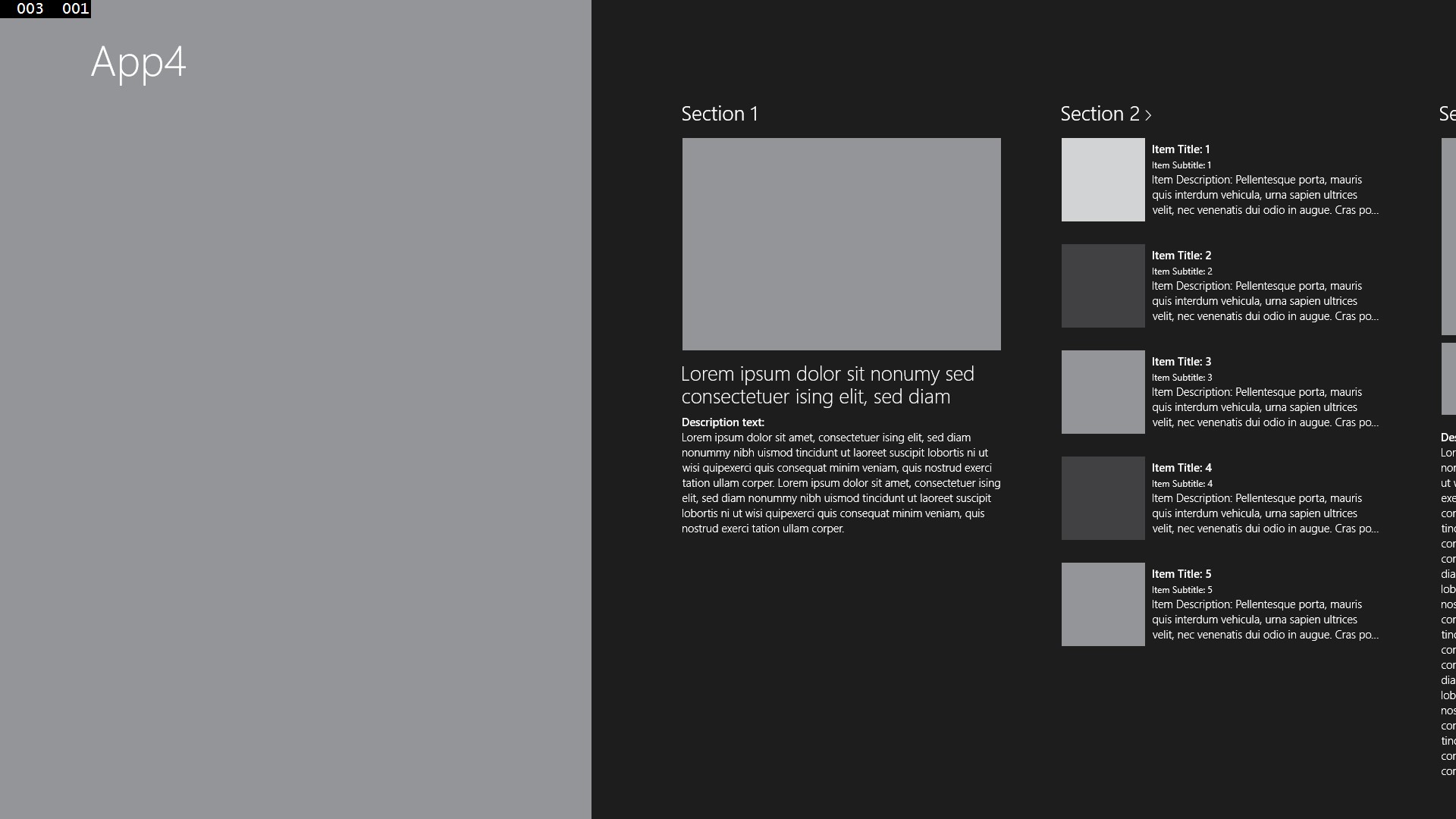 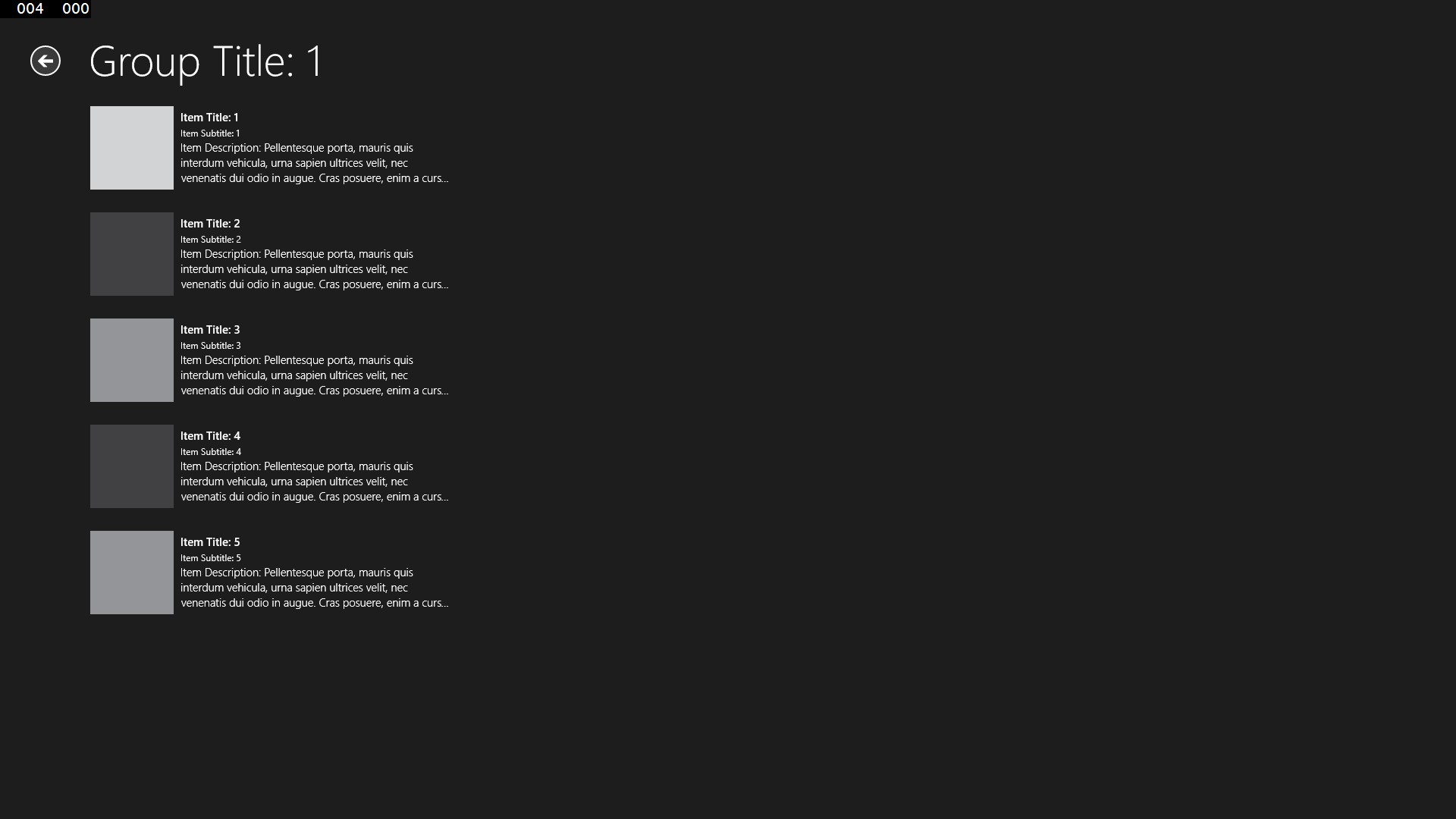 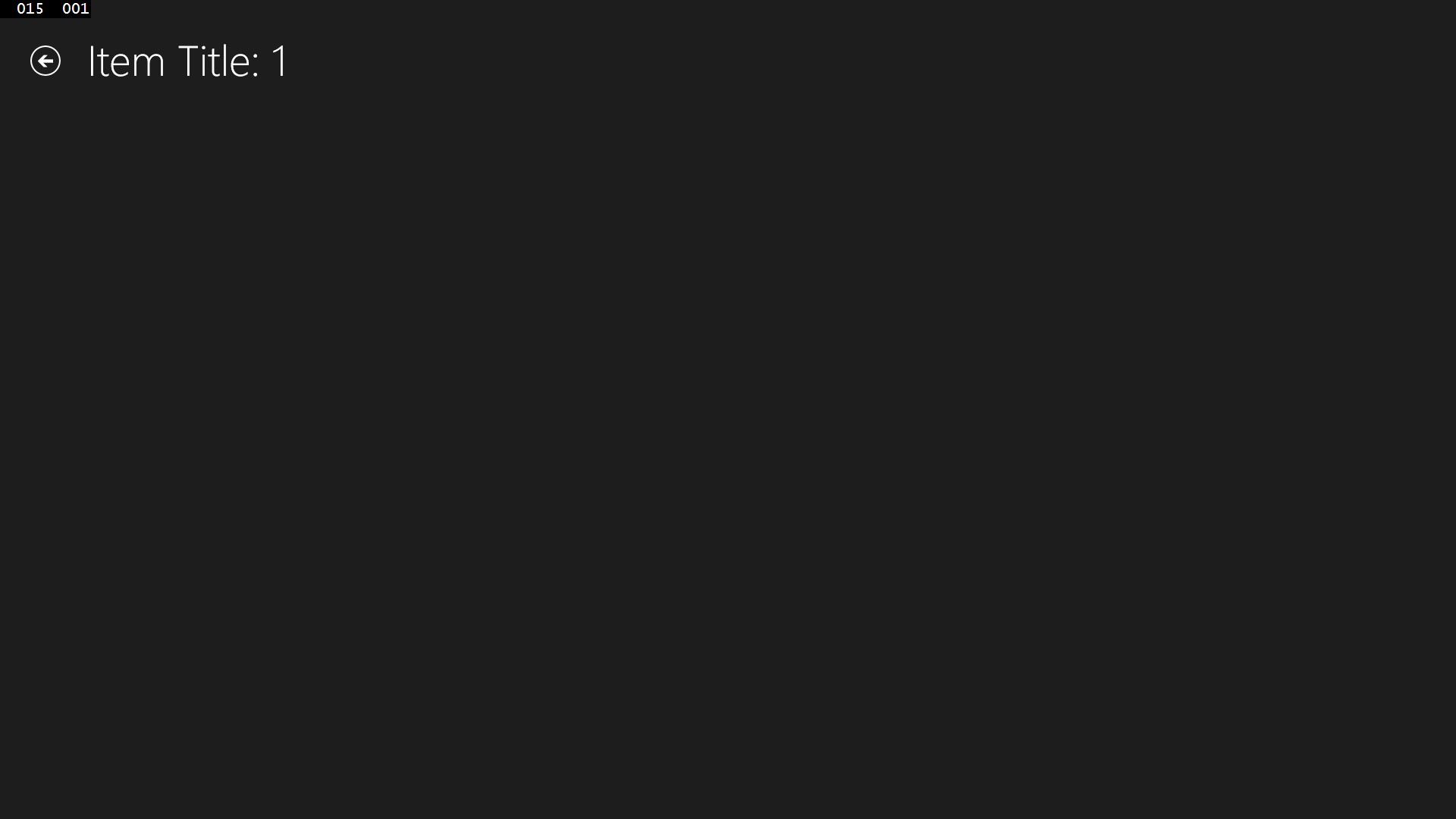 Items
2-Tier UI Hierarchy for Grouped Data
Android – data display
1
ListActivity
LearningSubject
Name
SubjectArea
Description
TasksComplete
Inherits
Create ArrayList
SubjectListActivity
2
setListAdapter()
3
Category
Subject Name
Tasks Done
Customized ArrayAdapter
Physics
Quantum Mechanics
5
4
Comp Sci
Algorithms
7
Development
Big Data
4
ListView
Windows 8 - data display
ListView
Set ItemsSource
Create ArrayList
LearningSubject
Category
Subject Name
Tasks Done
Name
SubjectArea
Description
TasksComplete
Physics
Quantum Mechanics
5
Comp Sci
Algorithms
7
Development
Big Data
4
Demo
Data binding
Android: async execution (pseudo code)
public class FileDownloadTask extends 
    AsyncTask<String, Integer, String> {
    private Context _context;

    FileDownloadTask(Context context) {
         _context = context;
     }
    @Override
    protected void onPreExecute() {
        //prepare the state for doInBackground()
    }
    @Override
    protected String doInBackground(String... fileNames) {
          return downloadFile(fileNames);
    }
    @Override
    protected void onProgressUpdate(Integer... progress) {
          //using the _context update the UI of the progress   
    }
    @Override
    protected void onPostExecute(String fileName) {
         if(result != null) {
            //display the file name in the UI using _context
         }
        else {
            //display error using _context
        }
     }
}
private filename downloadFile(URL url, saveFileName) {     
   try {
    HttpURLConnection con = 
              (HttpURLConnection)url.openConnection();
    InputStream inStream = con.getInputStream();
    BufferedInputStream bInstream = new 
                                  BufferedInputStream(inStream );
    ByteArrayBuffer buff = new ByteArrayBuffer(2000);
    int current = 0;
    while ((current = bInstream.read()) != -1){
       buff.append((byte)current);
    }
      File file = new File(_context.getExternalCacheDir(), 
                                             saveFileName);
      FileOutputStream oStream = new FileOutputStream(file);
      oStream.write(buff.buffer());
      oStream.close();
      return file.getAbsolutePath();
   }
   catch (Exception e) {
     //update UI with error
   }
 }
Windows 8 – async execution (pseudo code)
async Task<string> DownloadFile(Uri uri, string destFileName) {
   HttpClient hc = new HttpClient(); 
   try {
      using (Stream src = await hc.GetStreamAsync(uri)) {
         StorageFile file = await DownloadsFolder.CreateFileAsync(destFileName);
         using (Stream dest = await file.OpenStreamForWriteAsync()) {
             await src.CopyToAsync(dest);
             return file.Path;
         }
       }
   }
   catch (Exception ex) {
      return ex.Message;
   }
 }
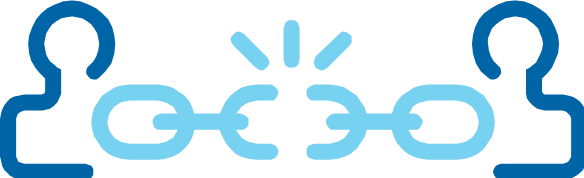 Demo
Async programming demo
Windows 8 – sharing data with other apps
Mail
ShareSource
App
Sharing Contract
Twitter
Other ShareTargets
Demo
Sharing
Windows 8 – sharing data with other apps
//SourceApp.Page1
public sealed partial class Page1 : Page {
  public Page1() {
    this.InitializeComponent();
    RegisterForSharing();
  }
  private void RegisterForSharing() {
    DataTransferManager dataTransferManager = DataTransferManager.GetForCurrentView();
    dataTransferManager.DataRequested += new TypedEventHandler<DataTransferManager, 
                                         DataRequestedEventArgs>(this.DataRequested);
  }
  private void DataRequested(DataTransferManager sender, DataRequestedEventArgs e) {
    DataRequest request = e.Request;
    request.Data.Properties.Title = "Sharing text from Source App";
    request.Data.Properties.Description = "Demo of sharing contract";
    request.Data.SetText(textBox.Text);
  }
}
Windows 8 – receive data from other apps
//TargetApp: App class overrides OnShareTargetActivated to display the sharing page
sealed partial class TargetApp : Application {
  protected override void OnShareTargetActivated(ShareTargetActivatedEventArgs args)   
  {
    ShareTargetPage1 shareTargetPage = new ShareTargetPage1();
    shareTargetPage.ActivatePage(args);
  }
}
//TargetApp.ShareTargetPage1 receives shared text
public sealed partial class ShareTargetPage1 : Page {
  public async void ActivatePage(ShareTargetActivatedEventArgs args)
  {
    string data = await args.shareOperation.Data.GetTextAsync();
    Window.Current.Content = this;
    Window.Current.Activate();
    await Dispatcher.RunAsync(CoreDispatcherPriority.Normal, () => 
                                 { this.tbShareResult.Text = data;});
  }
}
Windows Store – app publication process
Acquire Microsoft Account
Package and Submit the App to the Store
Review for Correct Behavior
Register for Windows Store
Review for Proper Use of Advertising
Review for UX, Crashes, Input Devices, and Perf
Reserve the App Name
Fix Errors
Review for Privacy and User Protection
Implement the App
Review for Offensive Content
Review for Localization & Accessibility
App Approved
No Errors
Top certification tips
Run the Windows App Certification Kit (WACK)
Read the documentation
Use the Visual Studio simulator for testing touch, different screen sizes, resolutions, orientations, etc.  
Test for performance
Provide a privacy policy if your app connects to the internet
http://aka.ms/CertTips
Windows Store vs. Google Play
http://aka.ms/WinStoreVsGooglePlay
How do I get started?
Download Windows 8 (evaluation copy at http://aka.ms/Win8EvalForDevs)
Download Visual Studio Express 2012 for Windows 8: http://aka.ms/JenVS2012  
Register for a Windows Store developer account: https://appdev.microsoft.com/storeportals/ 
Use the portal (reference, samples, forums): http://dev.windows.com
Resources
Windows 8 Dev Center: http://dev.windows.com 
Samples: http://code.msdn.microsoft.com/windowsapps 
Cookbook hands-on lab (in XAML/CS or HTML/JS): http://aka.ms/ContosoCookbook 
Resources for Android developers: http://aka.ms/Android 
Resources for iOS developers: http://aka.ms/iOS 
Office hours: http://usdpe.ohours.org
Online training: http://aka.ms/AppBuilderCR
Required Slide 
*delete this box when your slide is finalized

Your MS Tag will be inserted here during the final scrub.
Evaluate this session
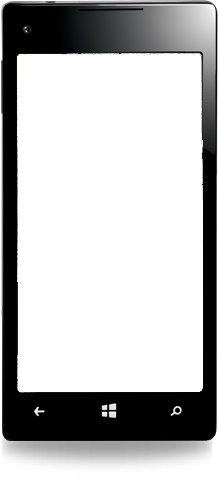 Scan this QR code to evaluate this session and be automatically entered in a drawing to win a prize!
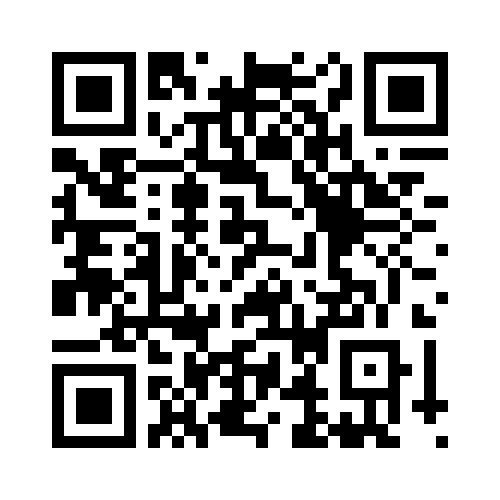 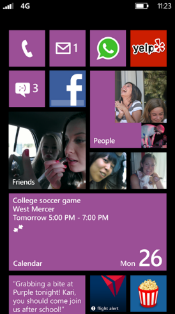